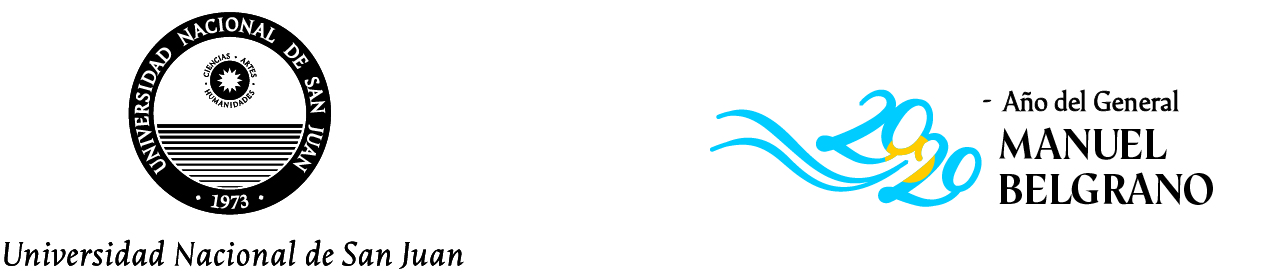 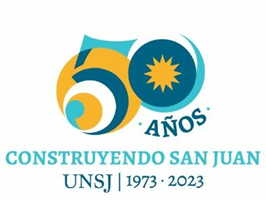 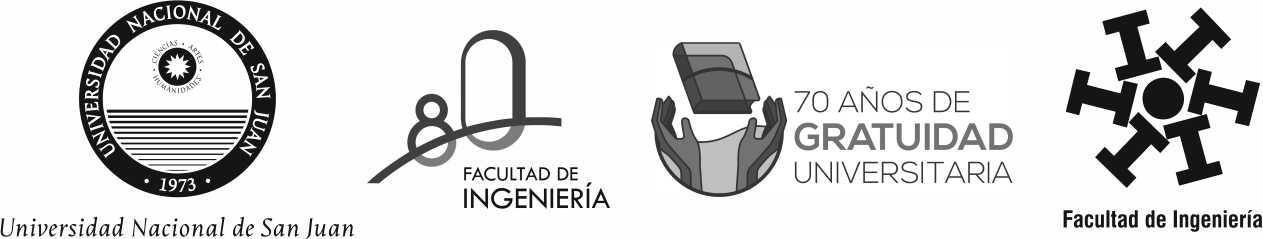 ÍNDICE CIRCOTDICIEMBRE 2023
207,49 %
264,23 %
140,36 %
Modelo I- ÍNDICE CIRCOT $/m2 –DICIEMBRE 2023: 596281,03  Variación respecto a NOVIEMBRE 2023: 17,24 %Variación respecto a ENERO 2023: 194,15 %Variación mensual de costo de materiales: 21,42 %Variación mensual de costo de mano de obra: 11,00 %Variación ÍNDICE respecto de DICIEMBRE 2022: 207,49 %Incidencias: MATERIALES 64,19 % MANO DE OBRA 35,81 %
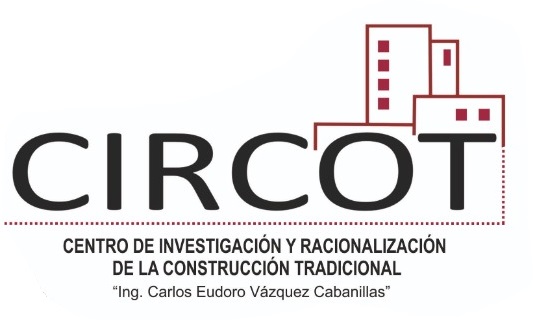